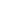 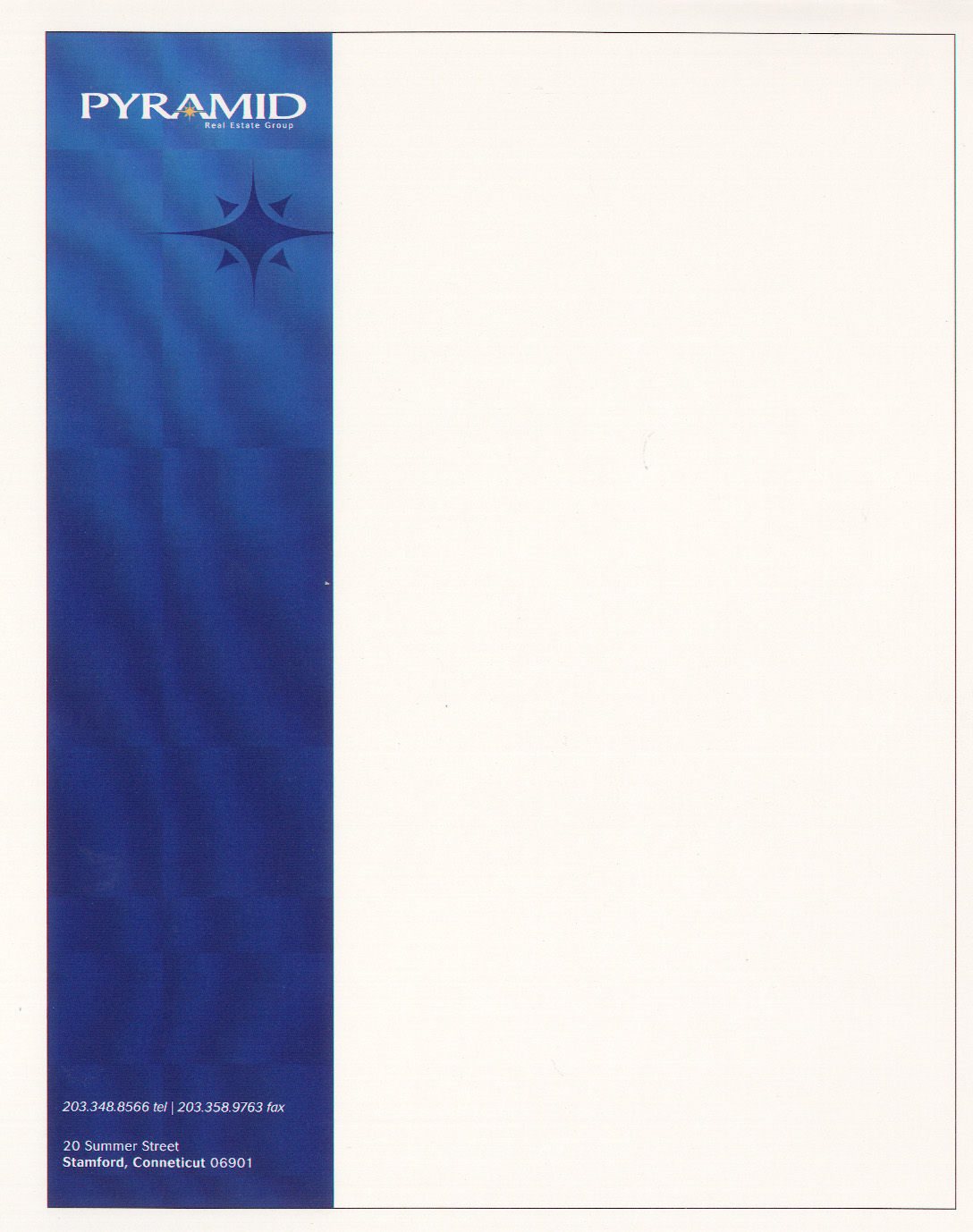 Lists your property on all major real estate sites AND social media:
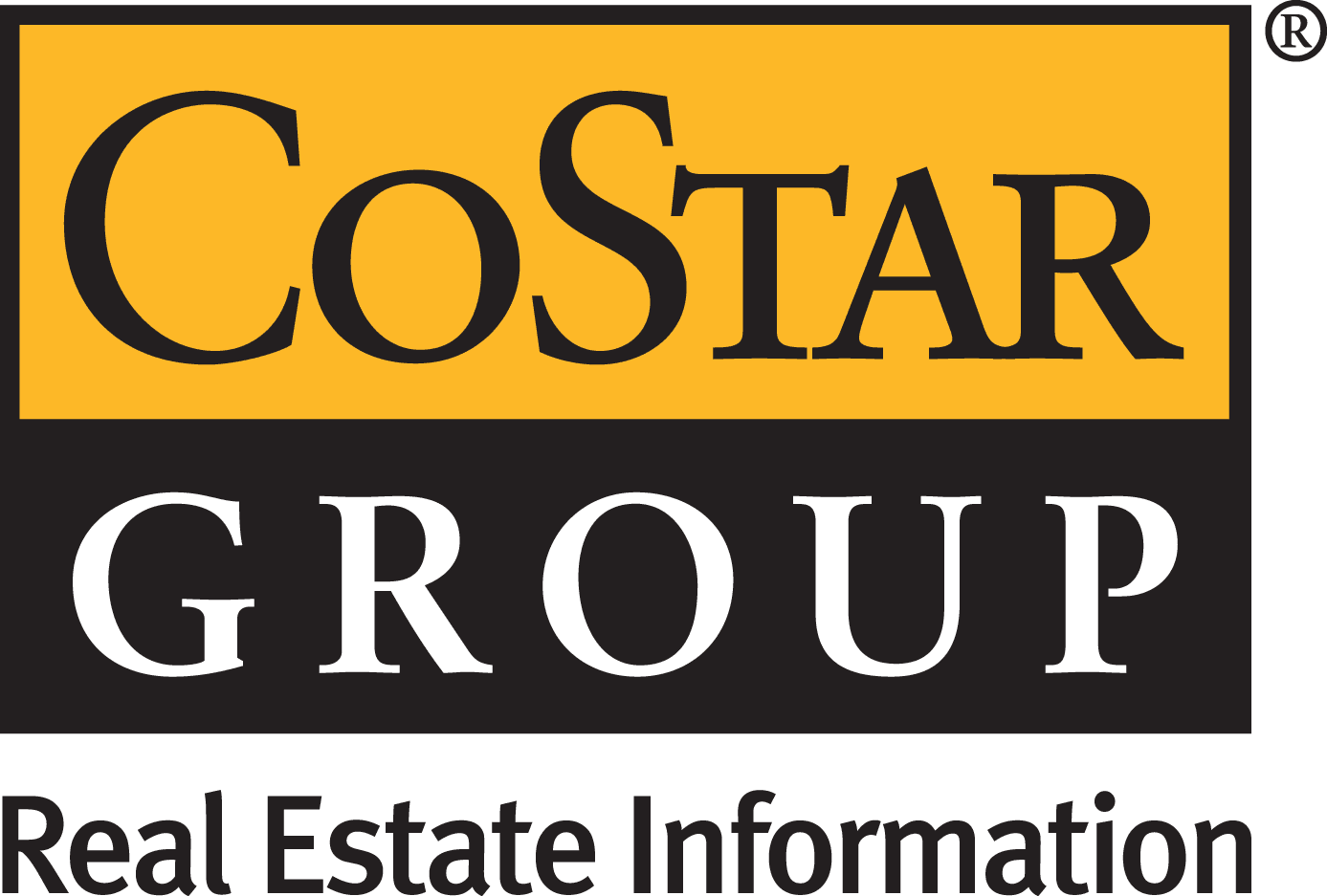 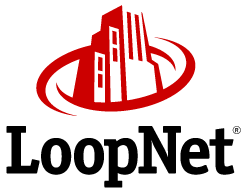 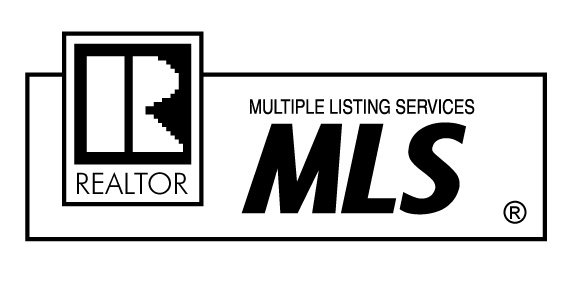 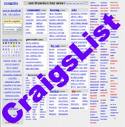 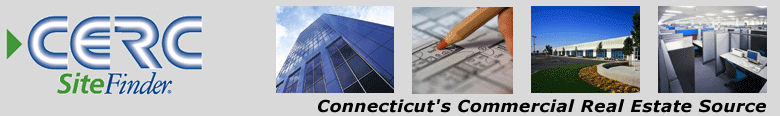 Other Notes:

Direct mailings to local industry groups 

 Working with over 10 Brokers in House

- Email all personal & professional contacts

- Market property on Pyramid’s Website

Put up Pyramid sign “Available” on building
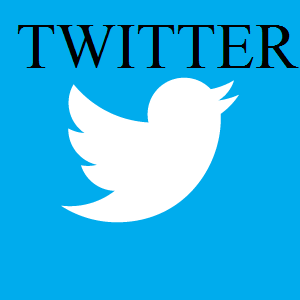 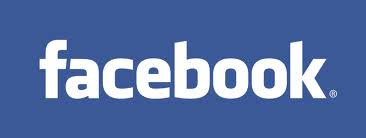 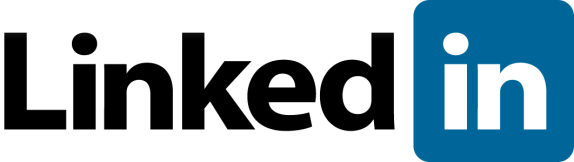 Advertise Local Mainstream Newspapers:
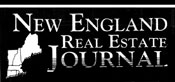 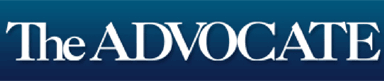 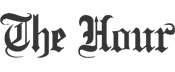 Networking  your property throughout:
Stamford, Norwalk, Greenwich & Westchester
Peter Gray
(203) 348-8566
Peter@PyramidReGroup.com
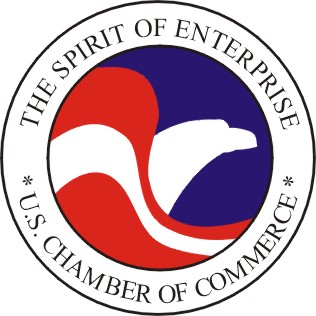 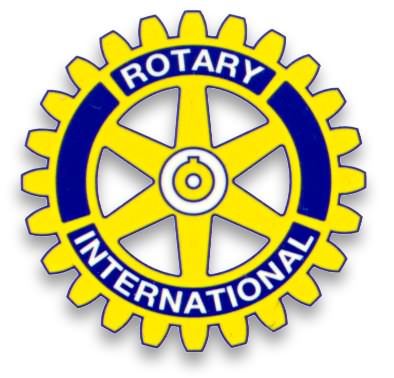 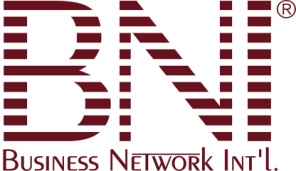 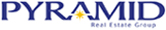